Министерство образования Республики МордовияПОРТФОЛИОБогдановой Светланы Алексеевныпедагога дополнительного образования МУДО «Центр детского творчества № 2» г.о. Саранск, РМ
Дата рождения: 02.04.1973
Профессиональное образование: педагог дошкольного образования, МГПИ им. М.Е. Евсевьева,  № диплома АВС 0079731, дата выдачи 25 июня 1997 г.
Стаж педагогической работы (по специальности): 12 лет
Общий трудовой стаж: 23года
Наличие квалификационной категории: первая
Дата последней аттестации: 21. 11.2018 г. 
Приказ № 1034
Звание: кандидат педагогических наук
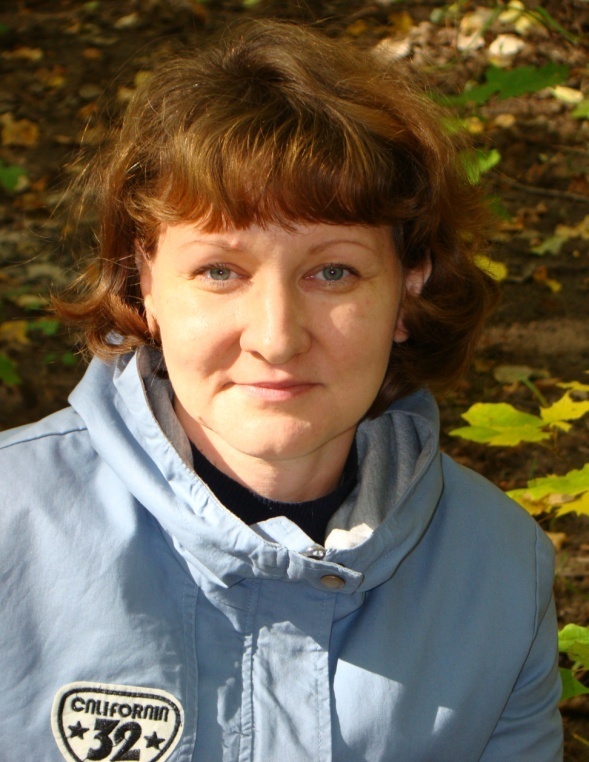 ХАРАКТЕРИСТИКА-ПРЕДСТАВЛЕНИЕ
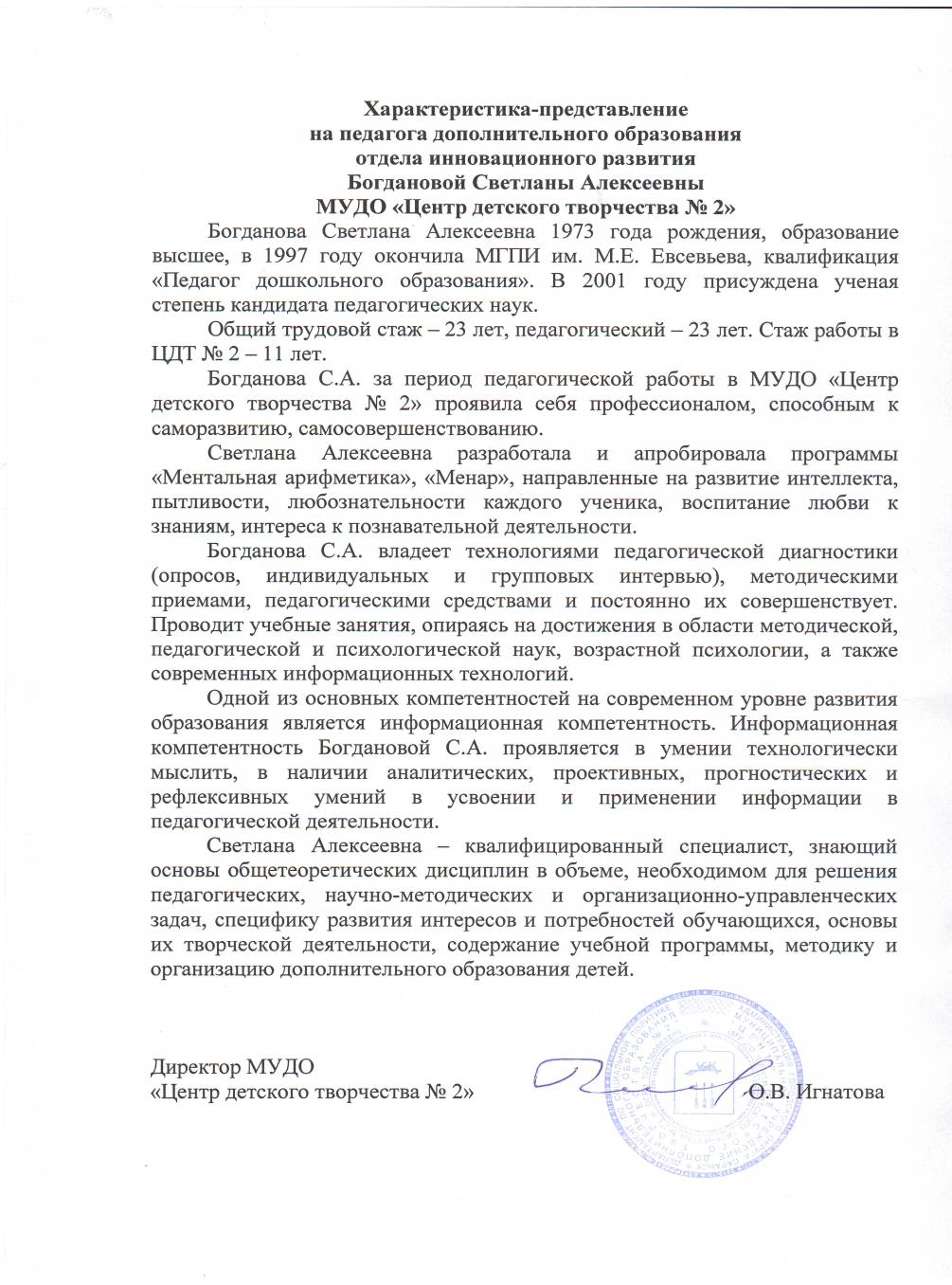 1. Реализация образовательных программ
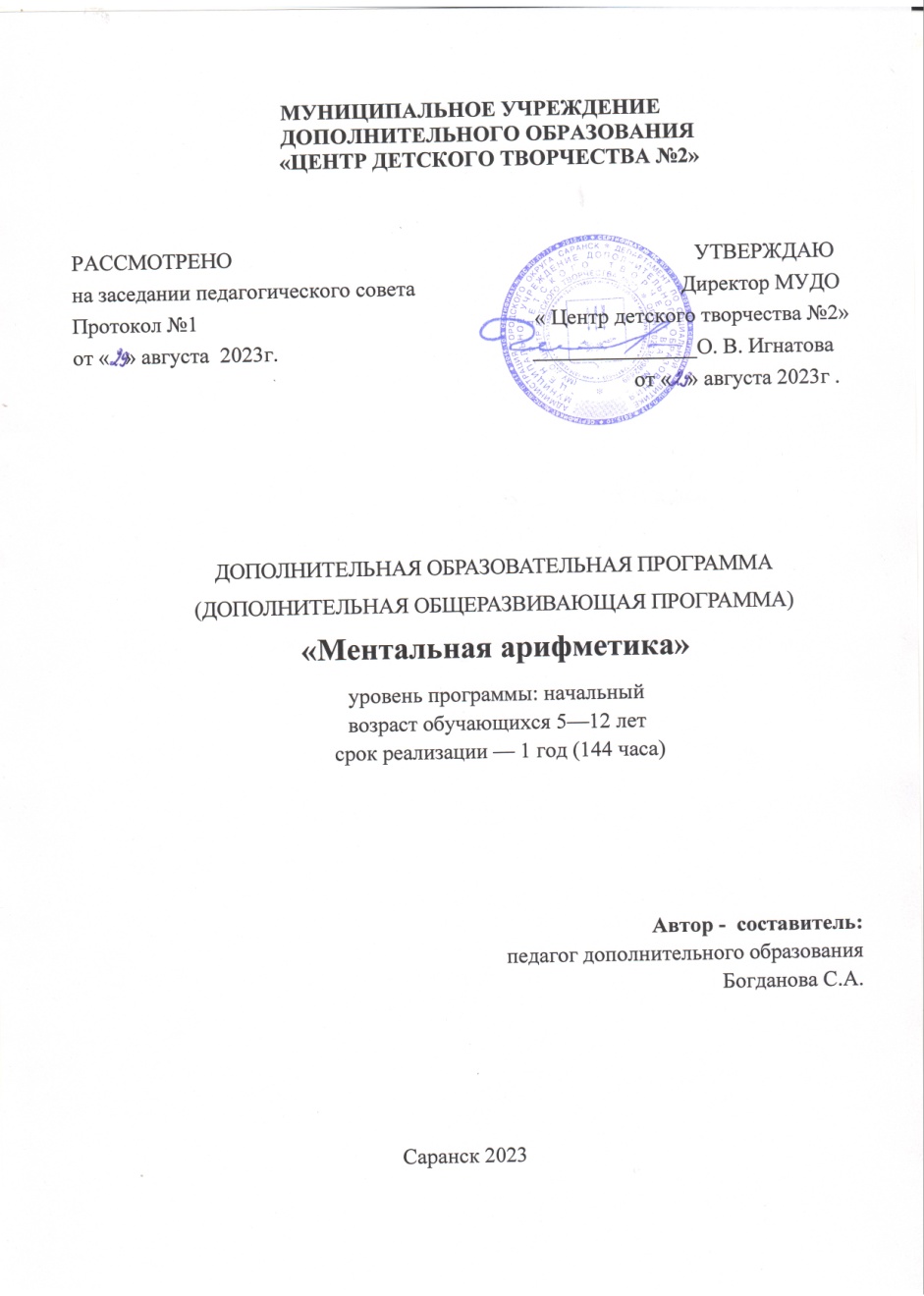 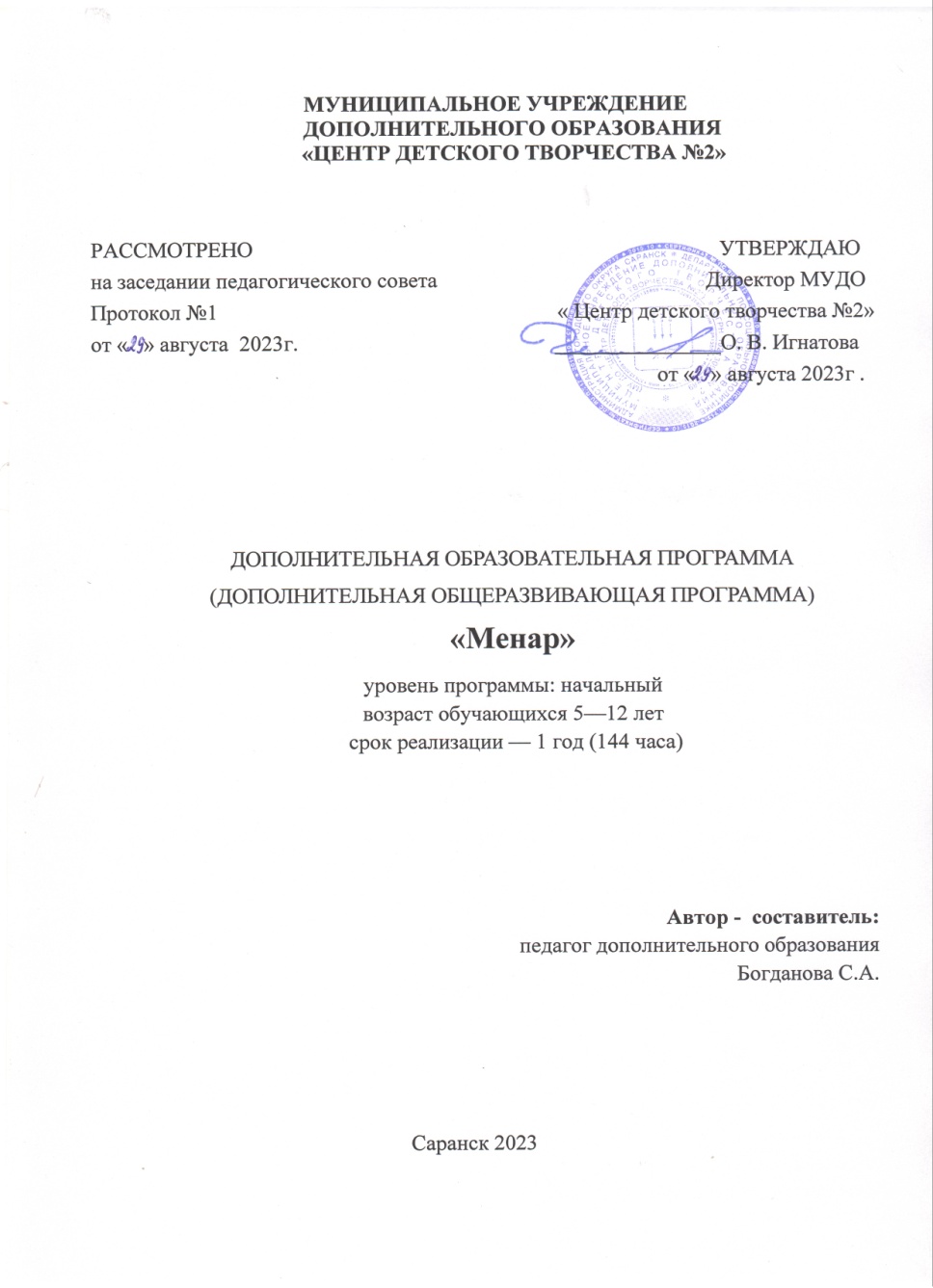 ПФДО
МЗ
1. Реализация образовательных программ
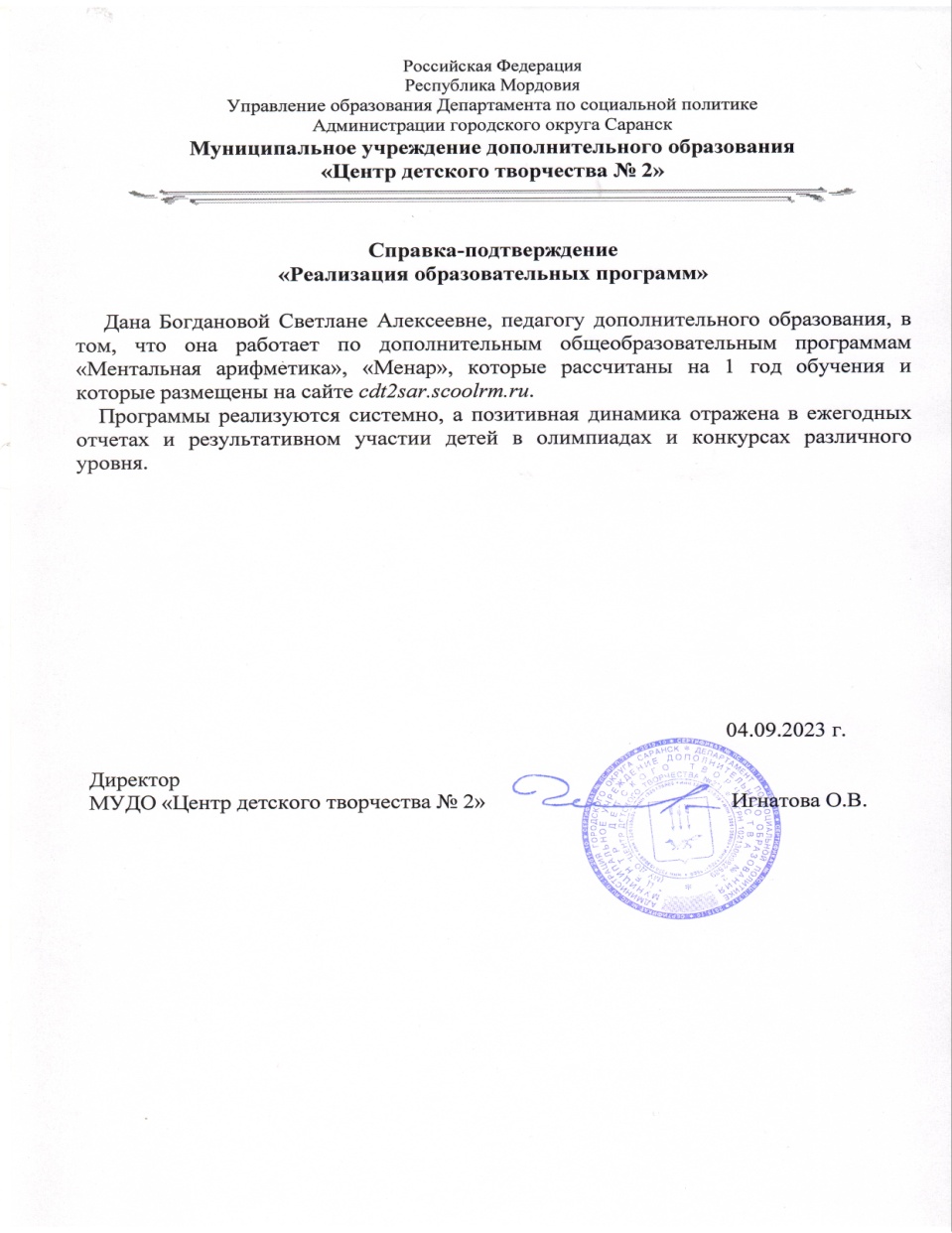 2. Результаты участия инновационной (экспериментальной) деятельности
нет
3. Участие детей в конкурсах, выставках, соревнованиях(интернет-конкурсы)
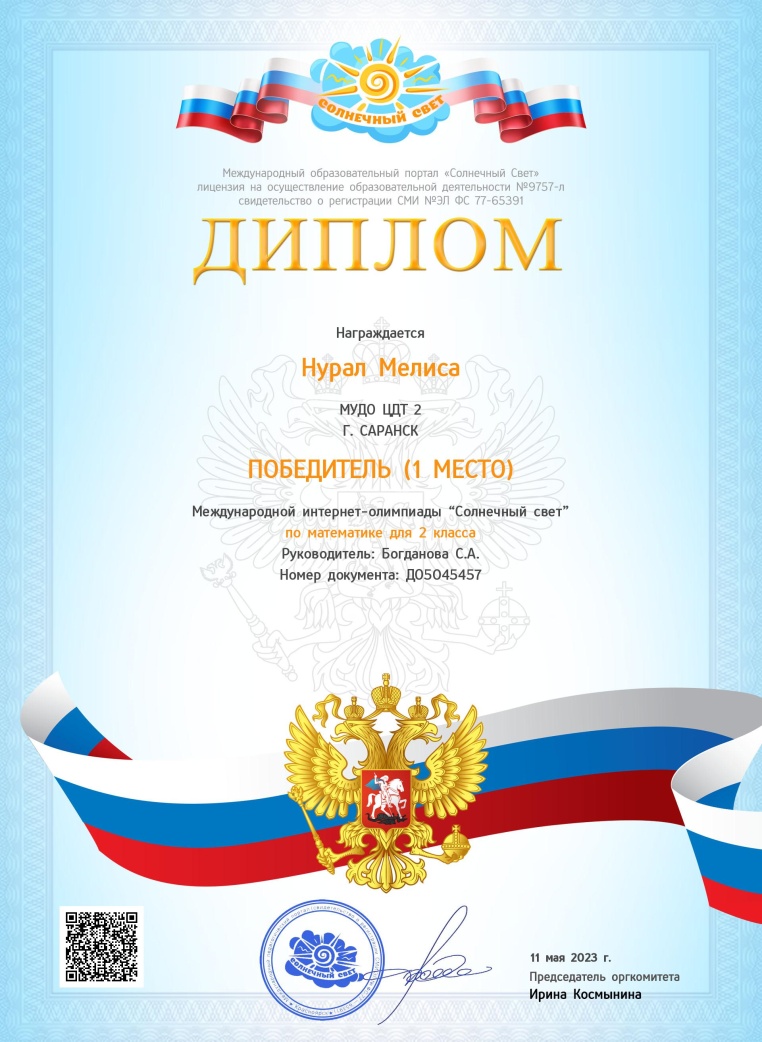 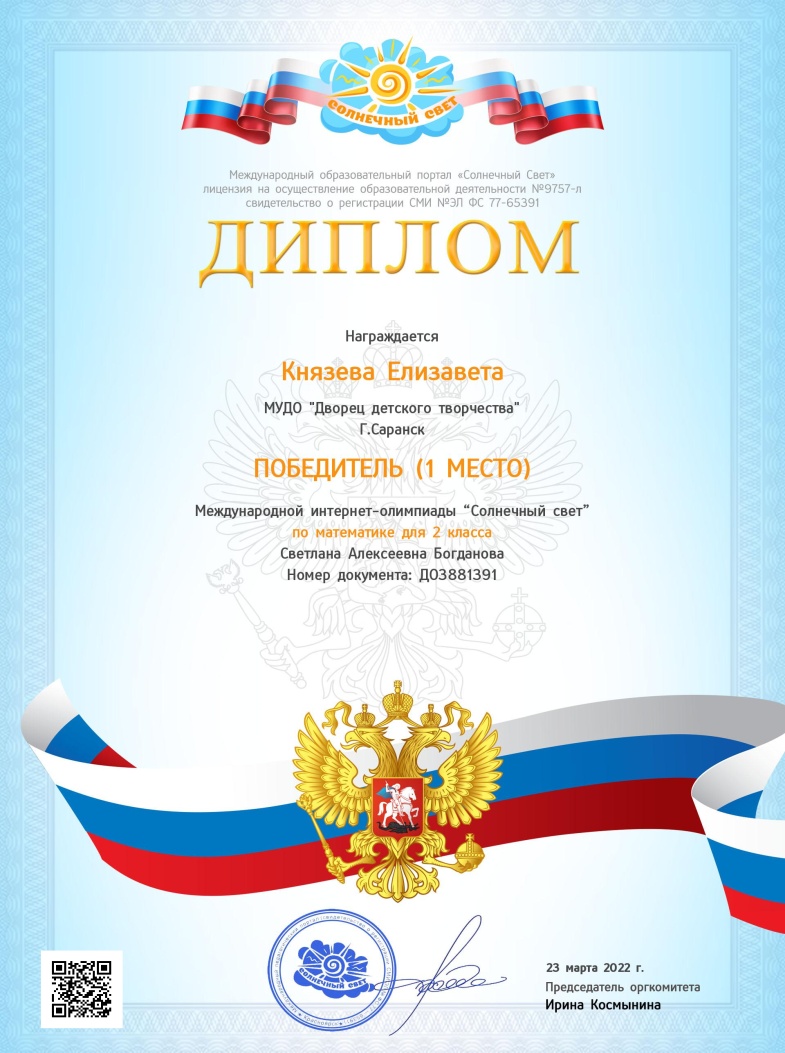 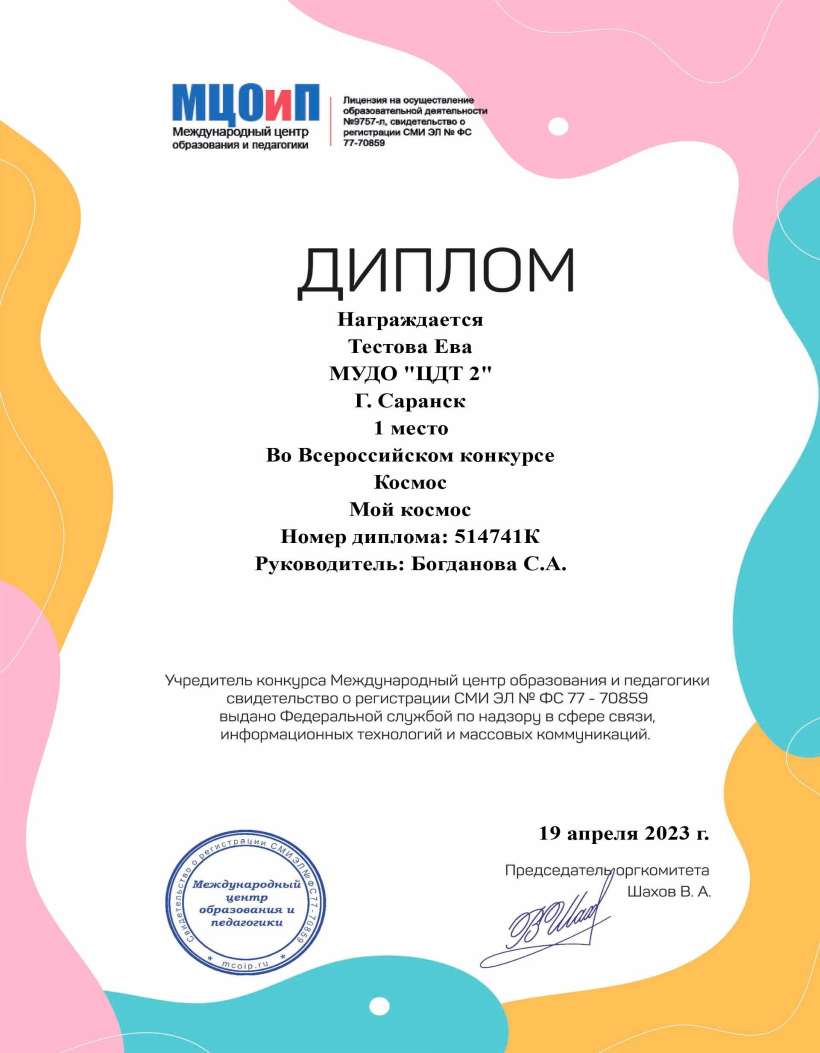 3. Участие детей в выставках, соревнованиях
(интернет-конкурсы)
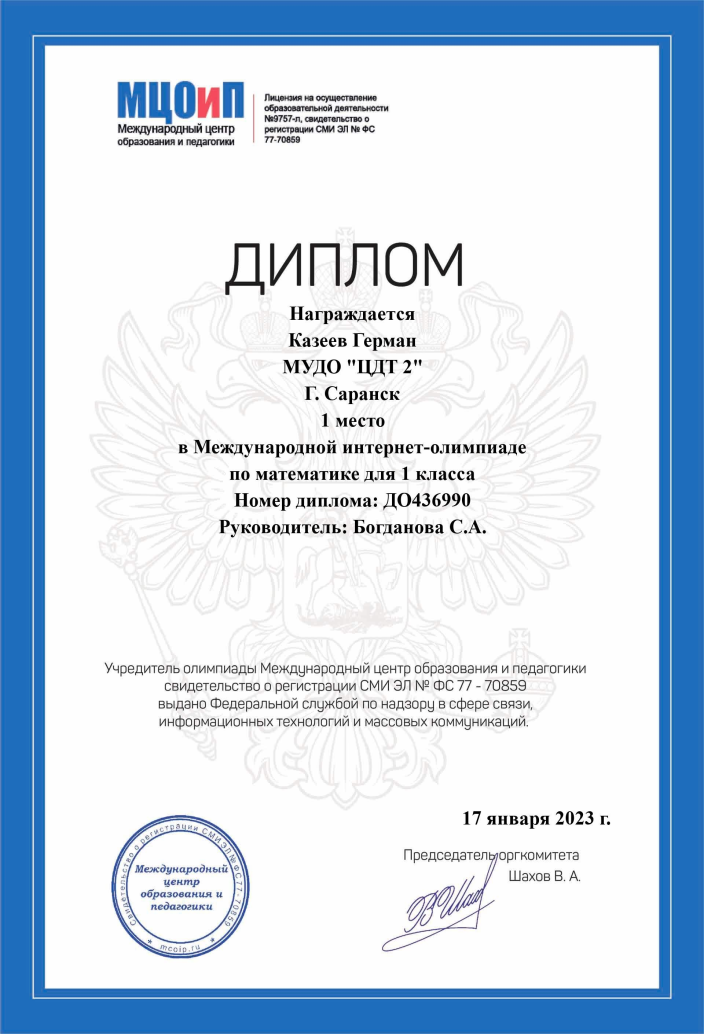 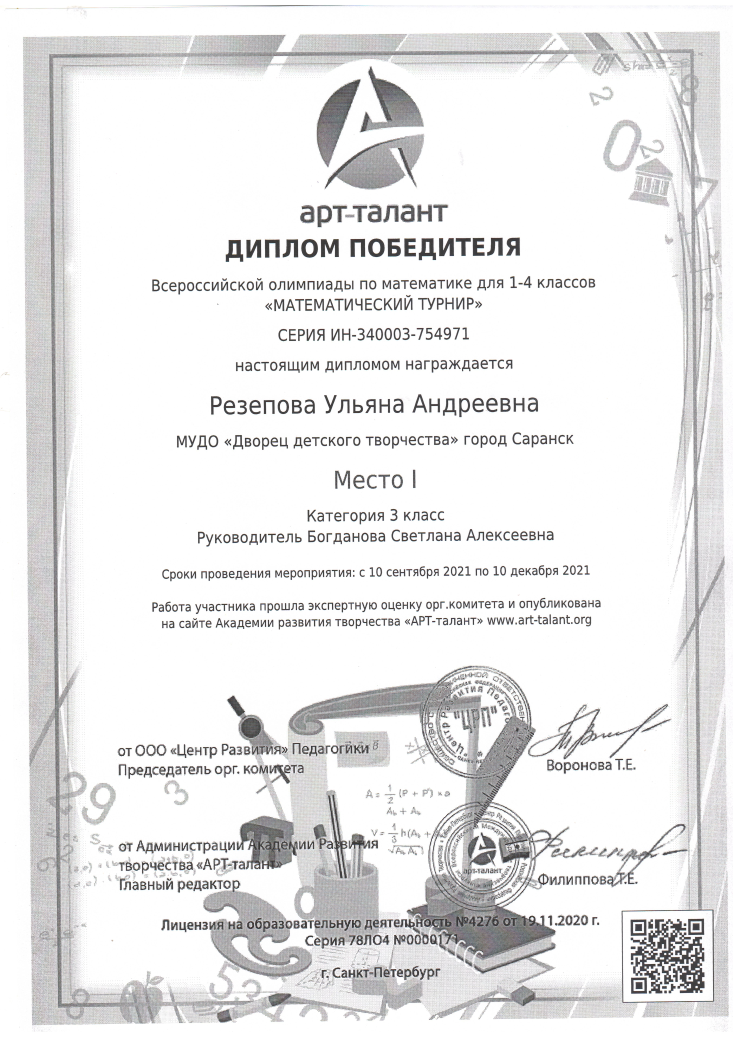 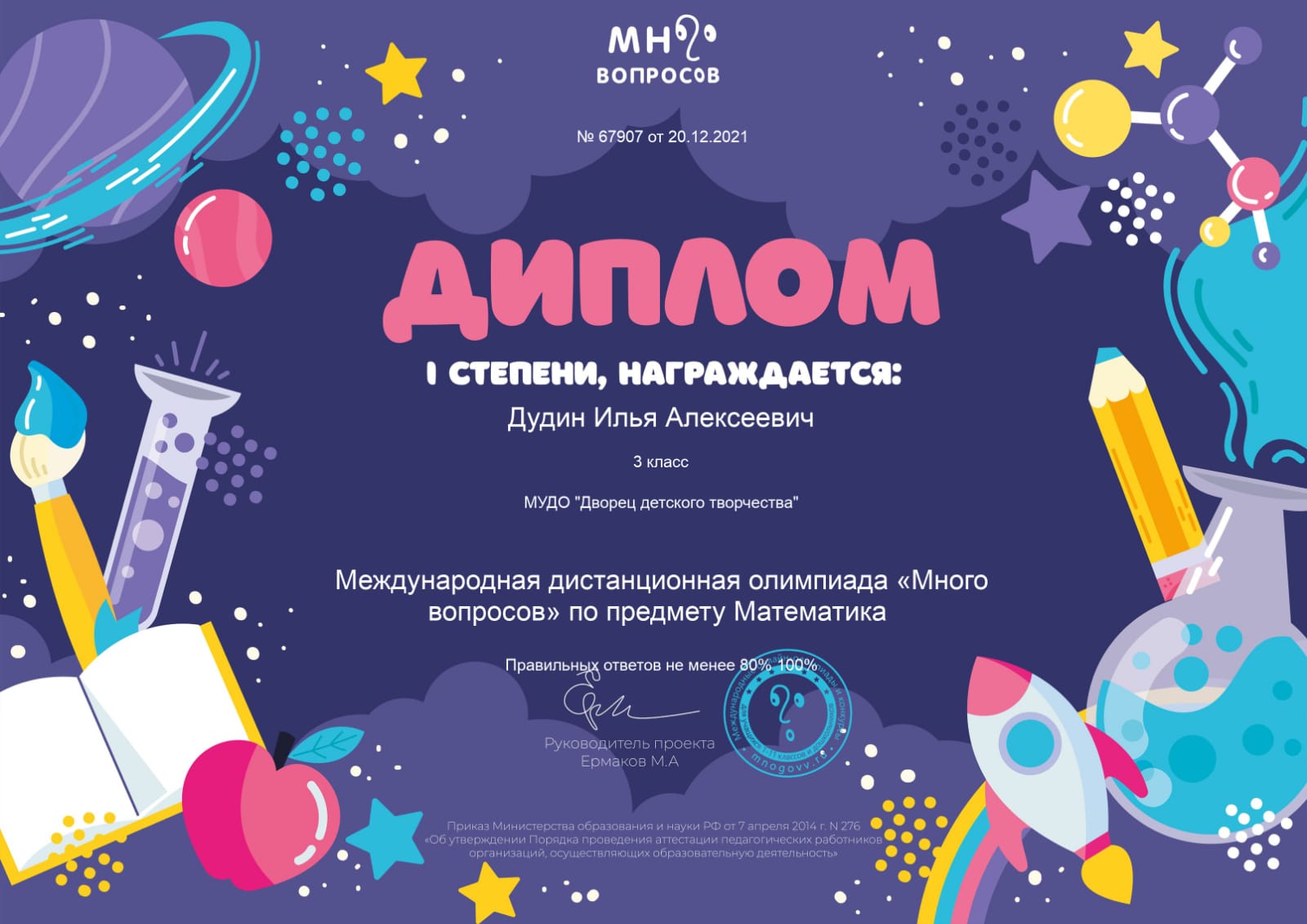 3. Участие детей в конкурсах, выставках, соревнованиях(интернет-конкурсы)
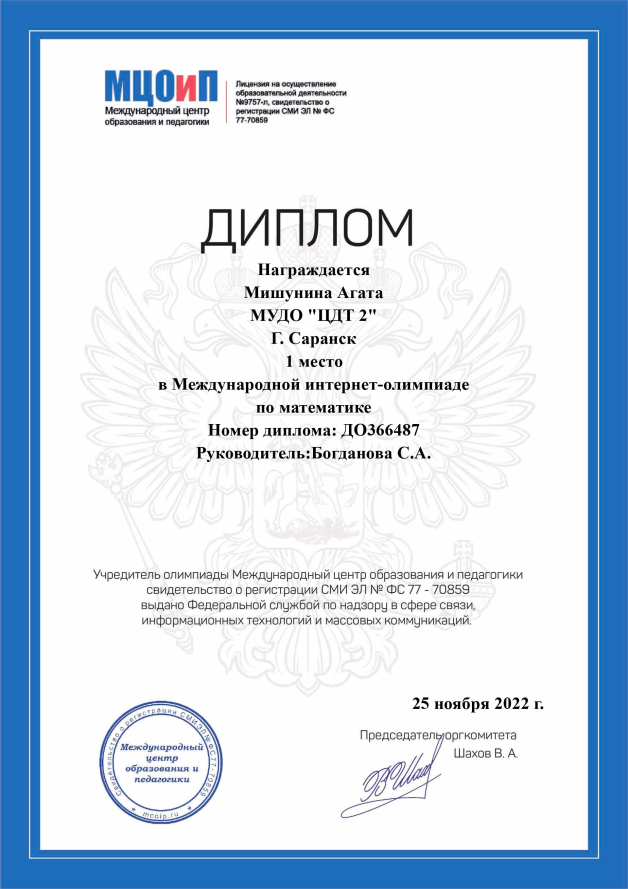 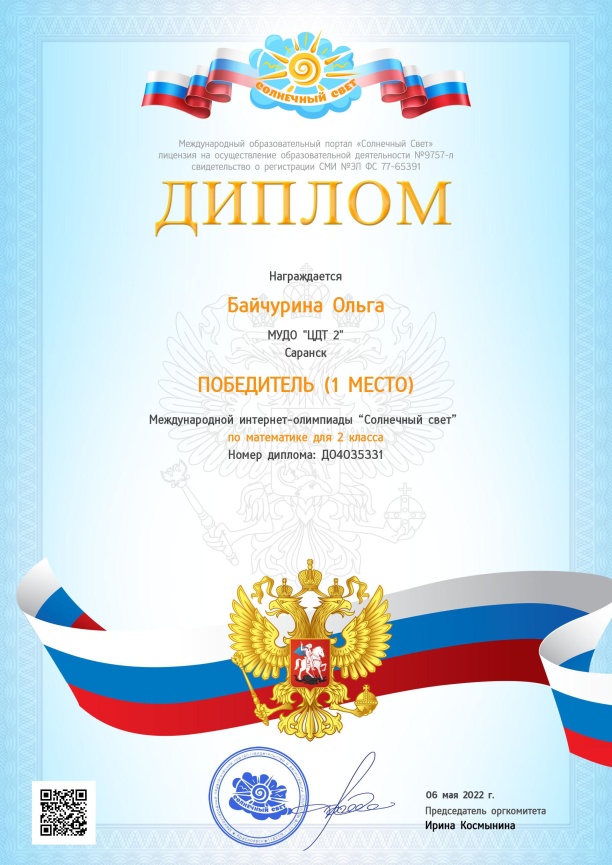 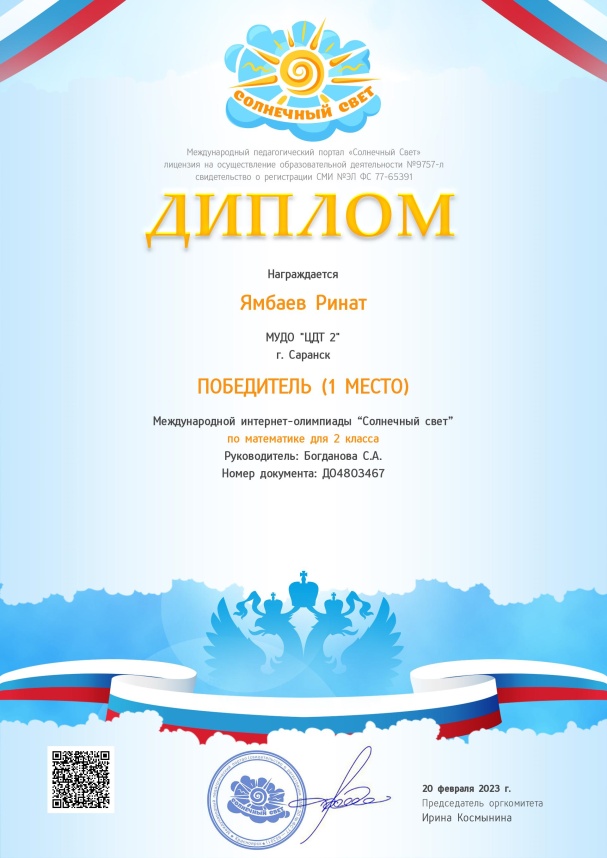 4. Наличие публикацийинтернет-публикации
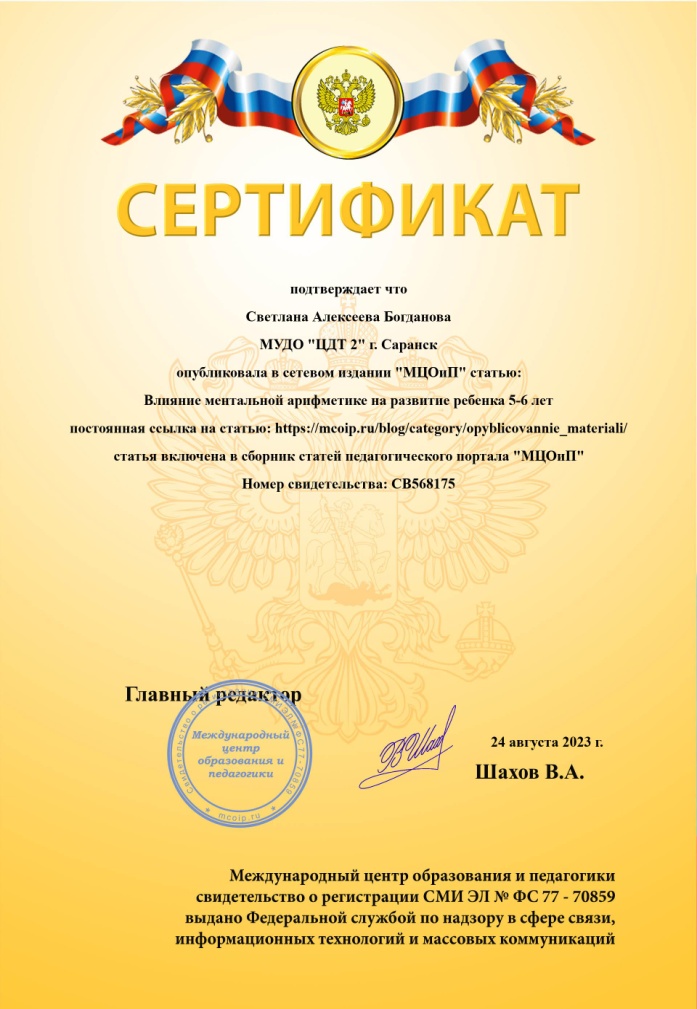 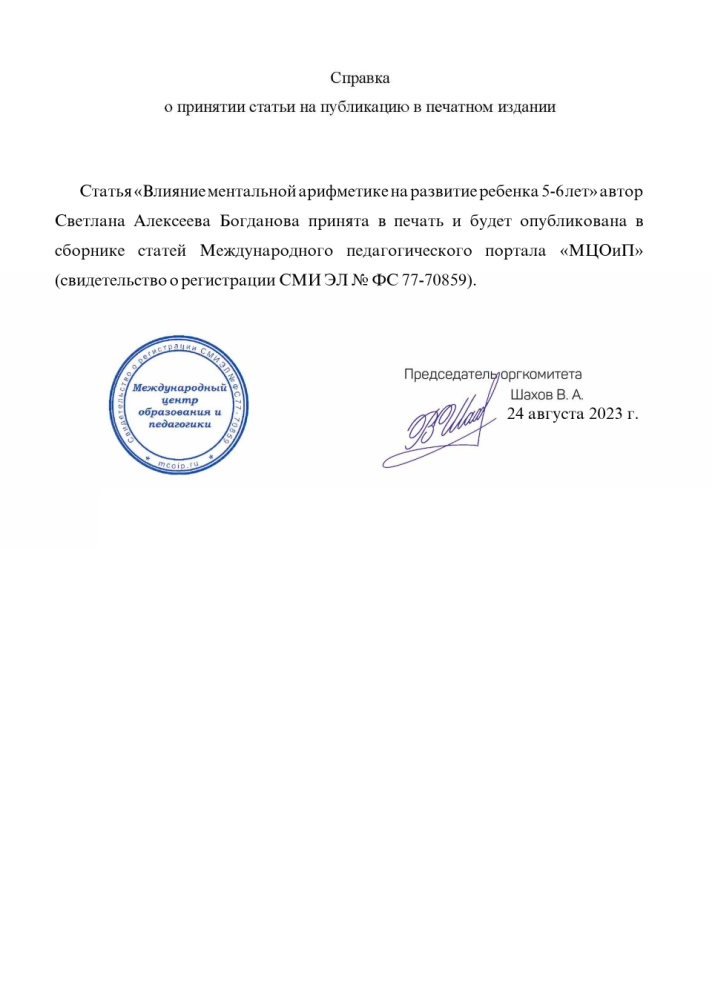 5. Наличие авторских программ, методических пособий
нет
6. Выступления на заседаниях методических советов, научно-практических конференциях, педагогических чтениях, семинарах, секциях, форумах, радиопередачах(уровень образовательной организации)
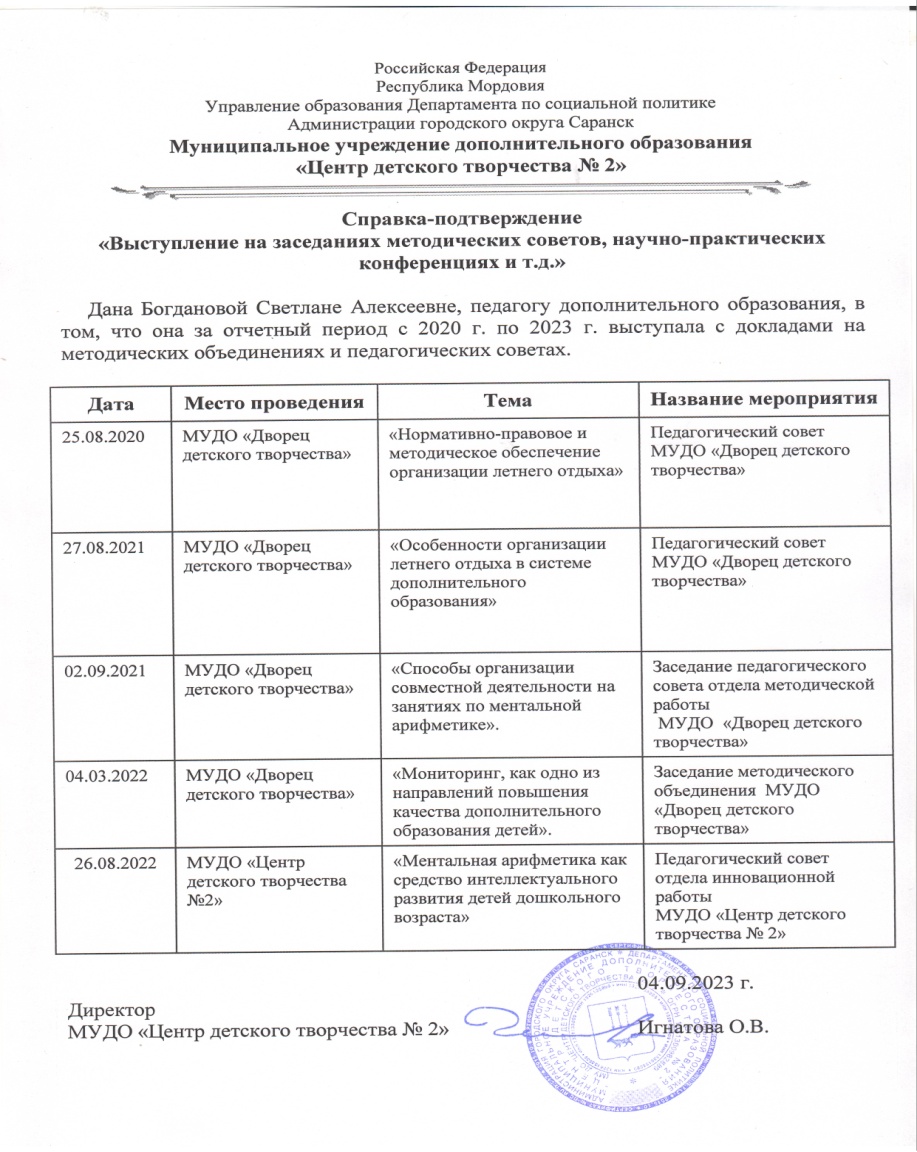 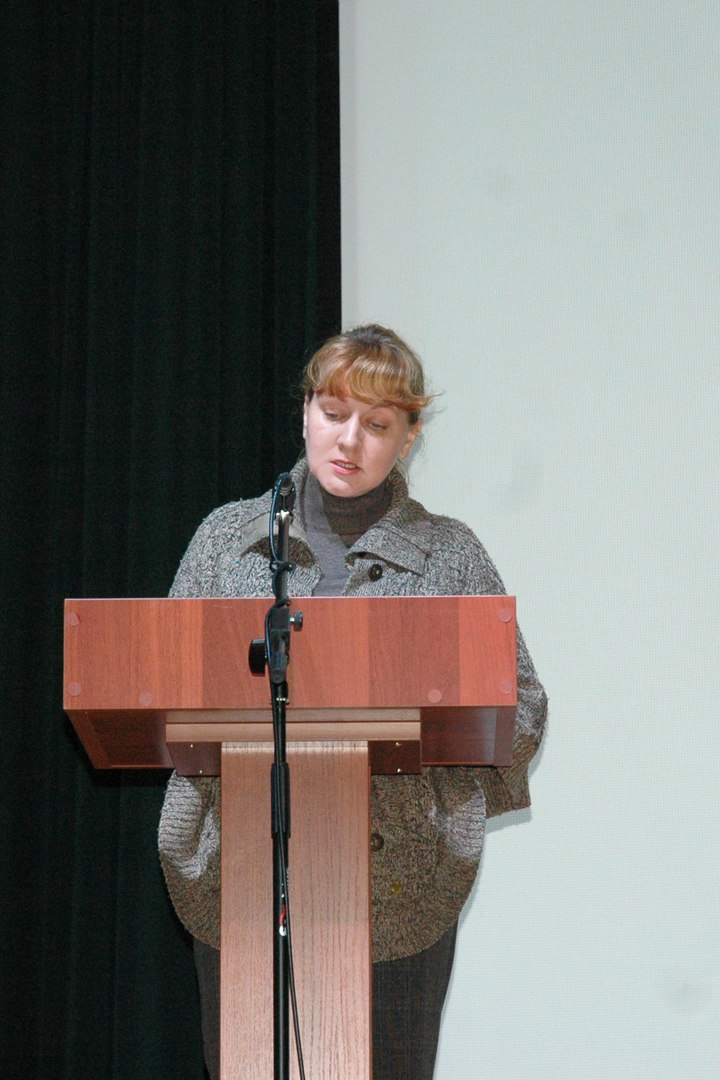 выступление на заседании методического объединения МУДО «Дворец детского творчества» 04.03.2022 г.
7. Проведение мастер-классов, открытых мероприятий(уровень образовательной организации)
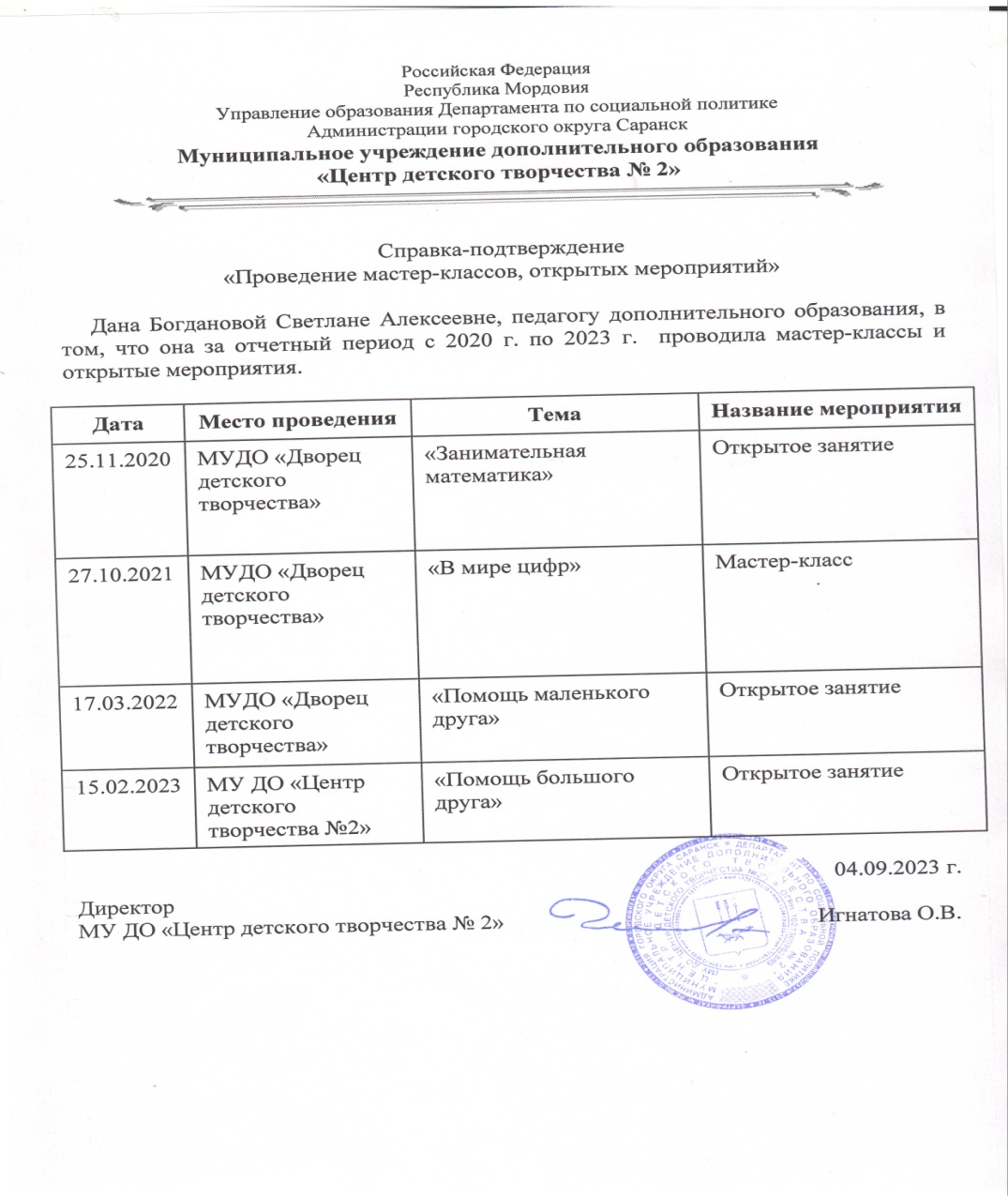 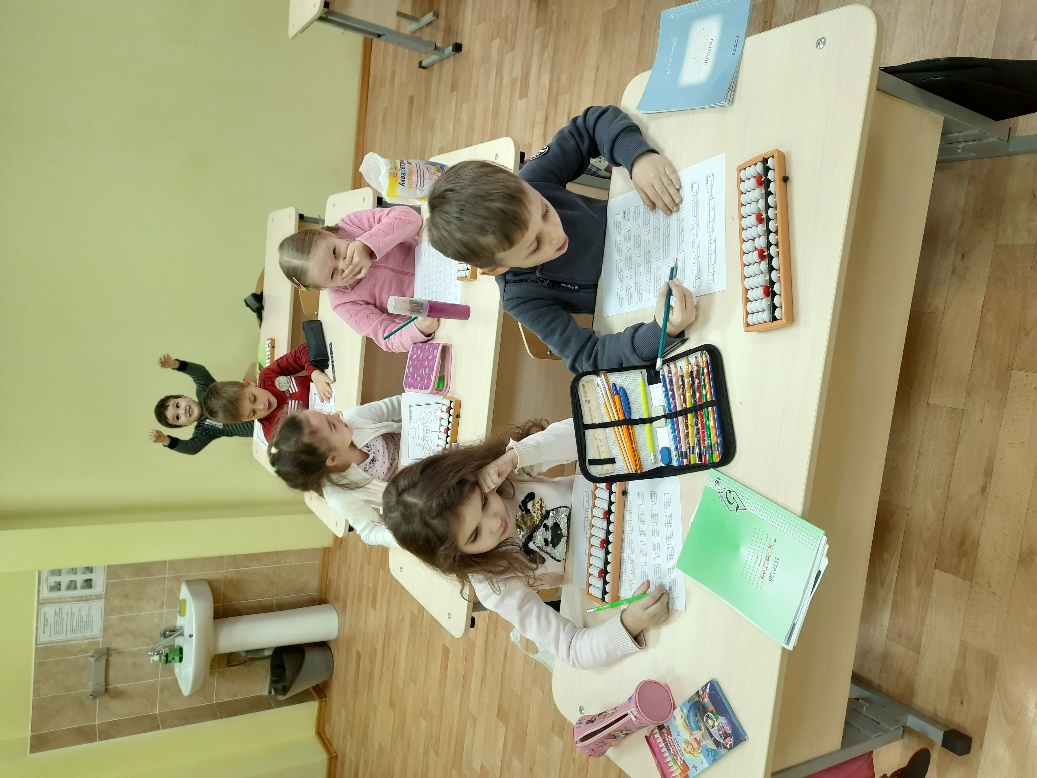 8. Экспертная деятельность
нет
9. Общественно-педагогическая активность педагога: участие в комиссиях, педагогических сообществах, в жюри конкурсов (интернет  ресурс)
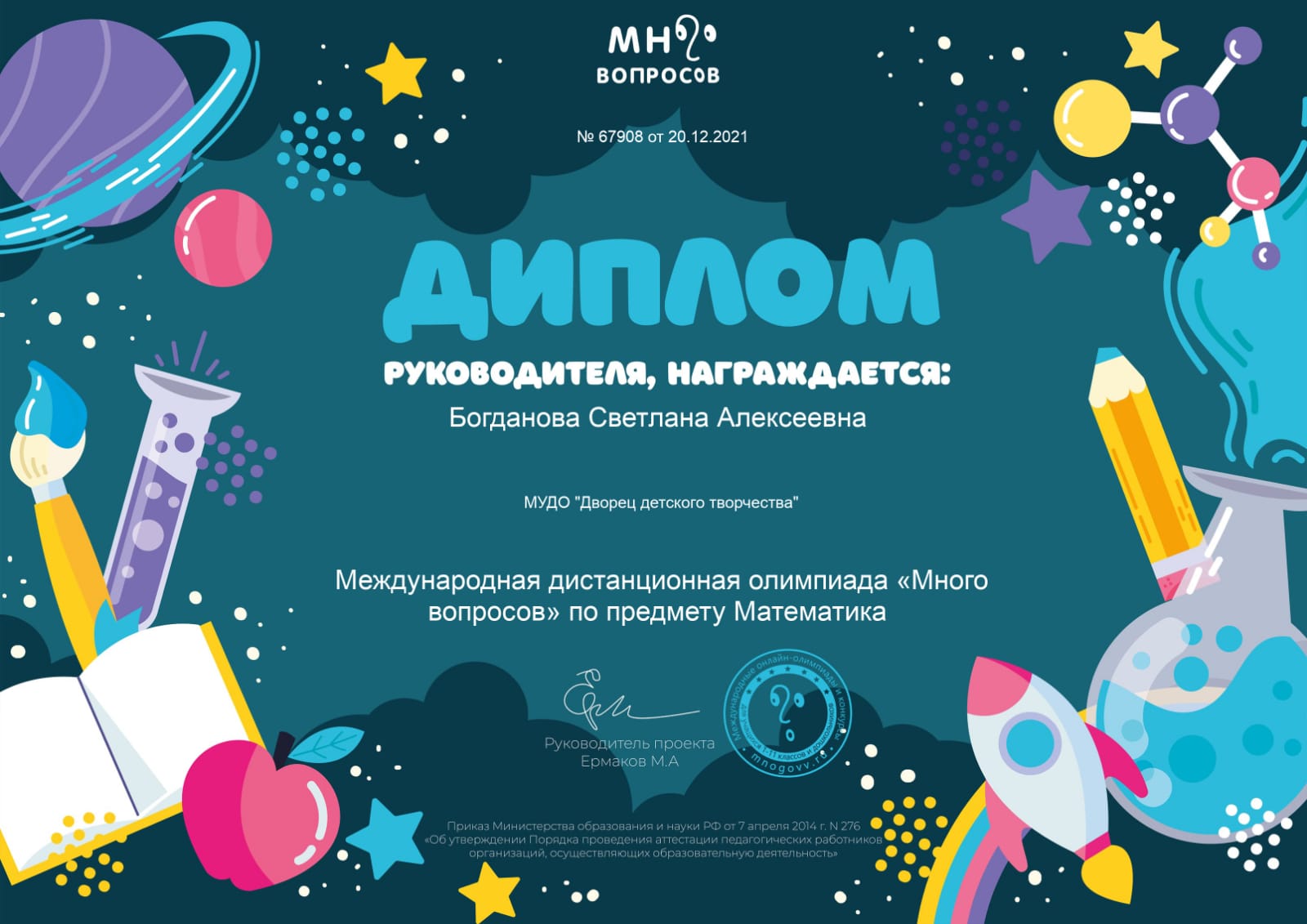 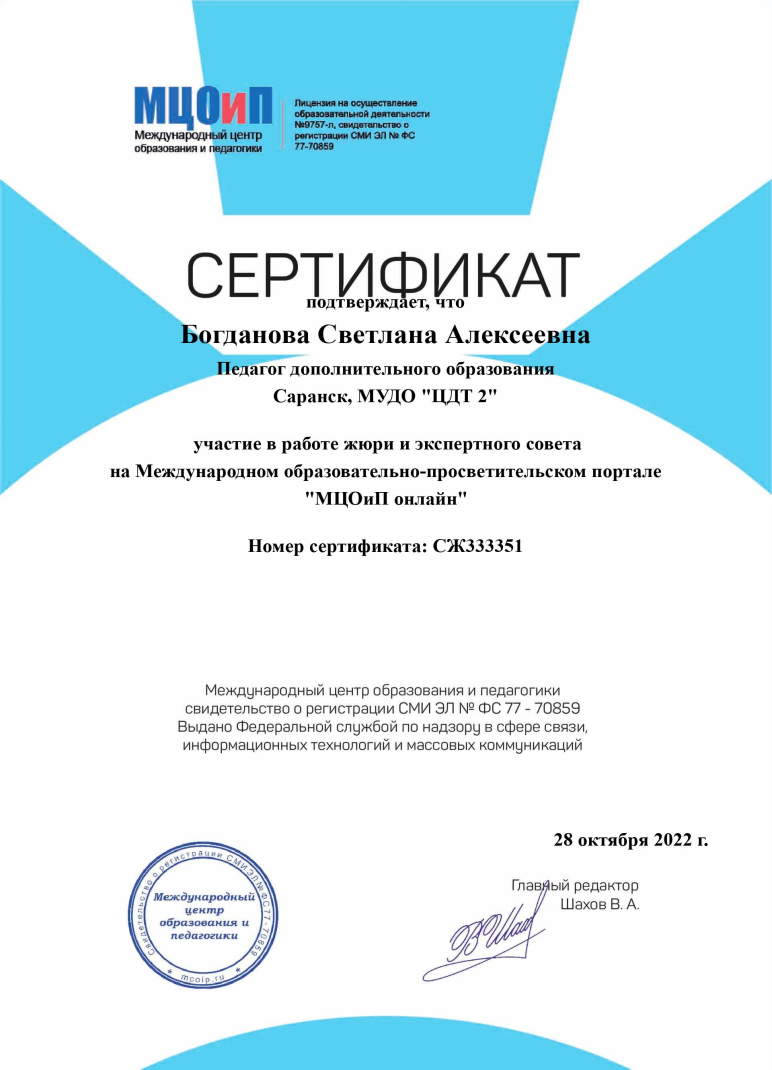 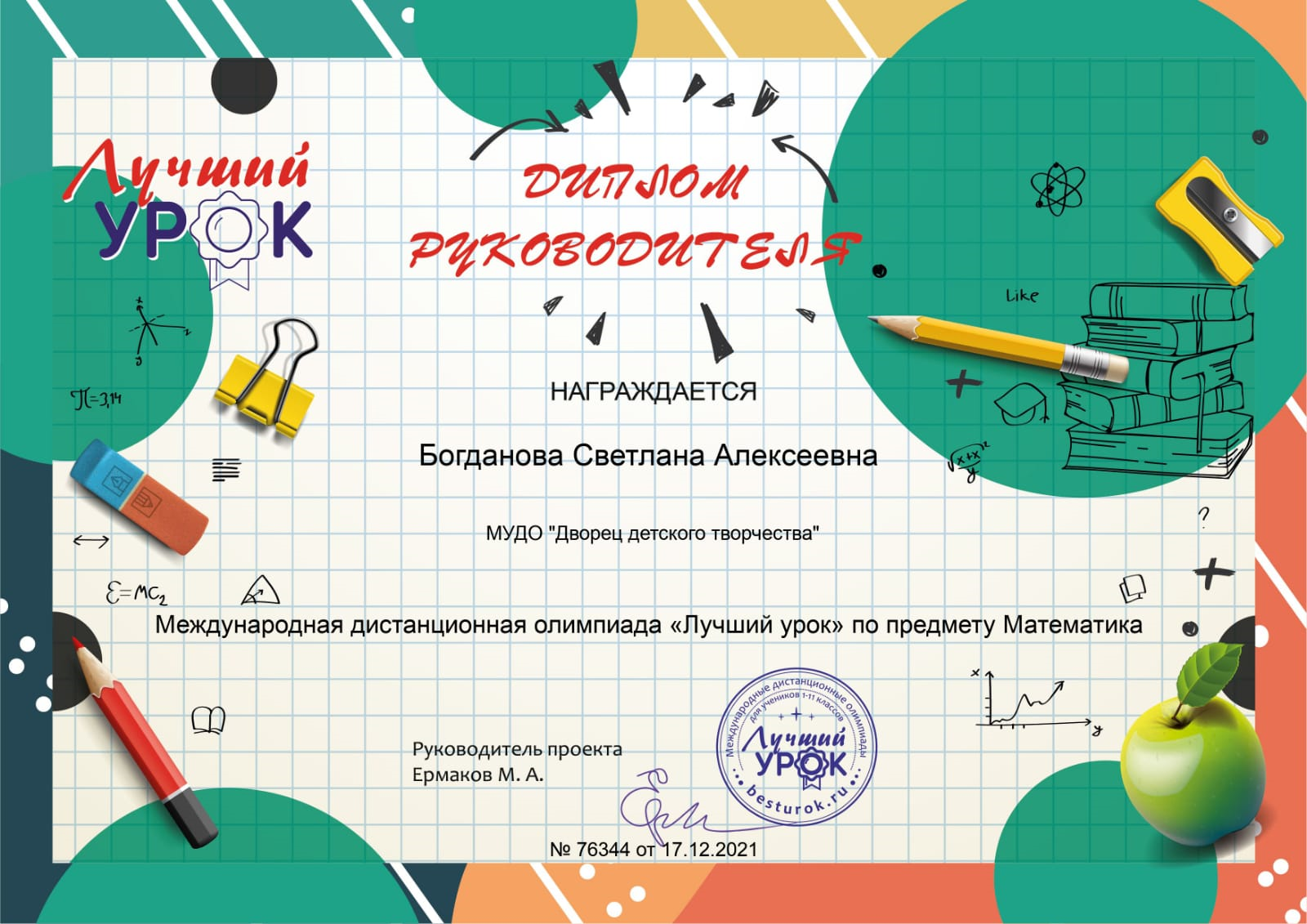 9. Общественно-педагогическая активность педагога: участие в комиссиях, педагогических сообществах, в жюри конкурсов (муниципальный уровень)
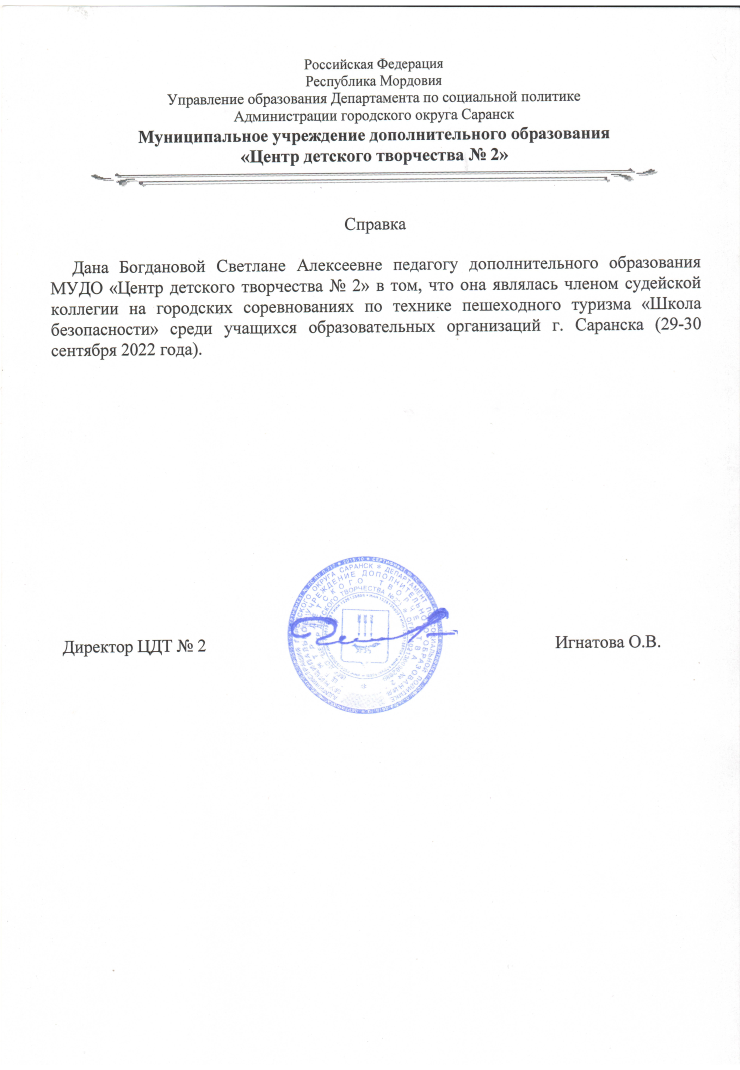 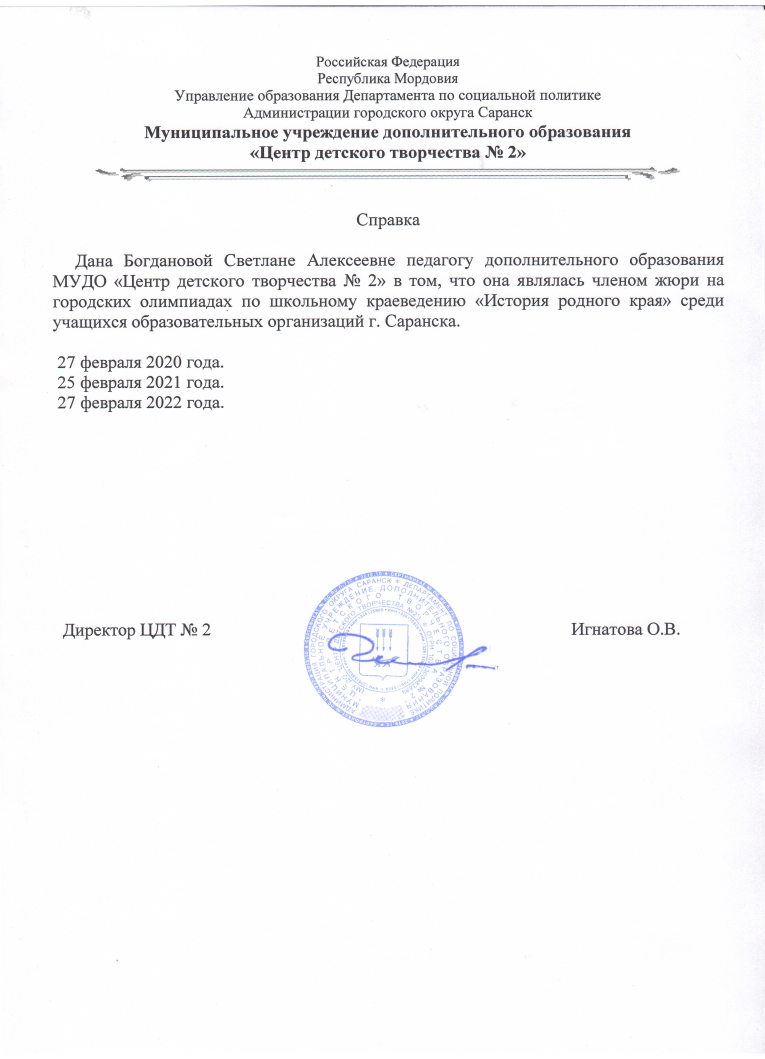 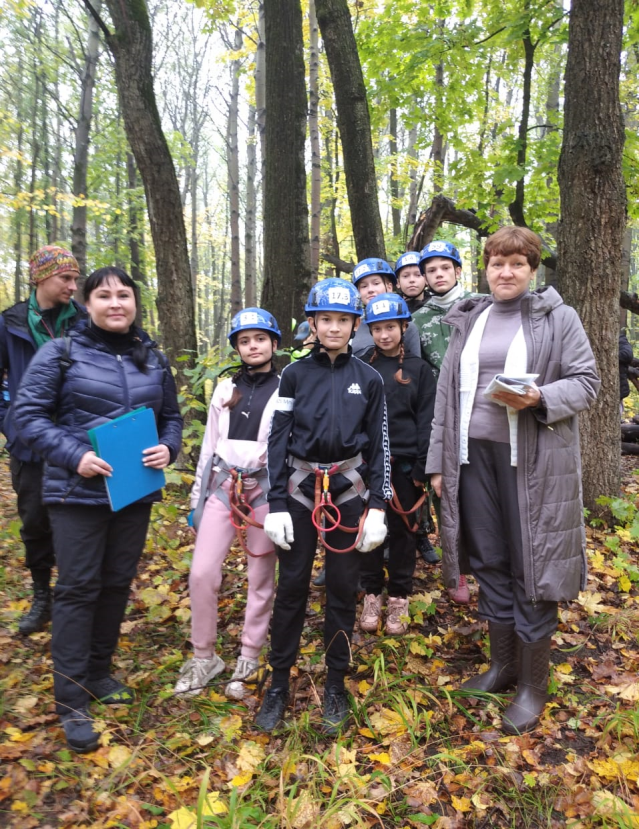 Соревнования по пешеходному туризму «Школа безопасности», сентябрь 2022 г.
9. Общественно-педагогическая активность педагога: участие в комиссиях, педагогических сообществах, в жюри конкурсов (республиканский уровень)
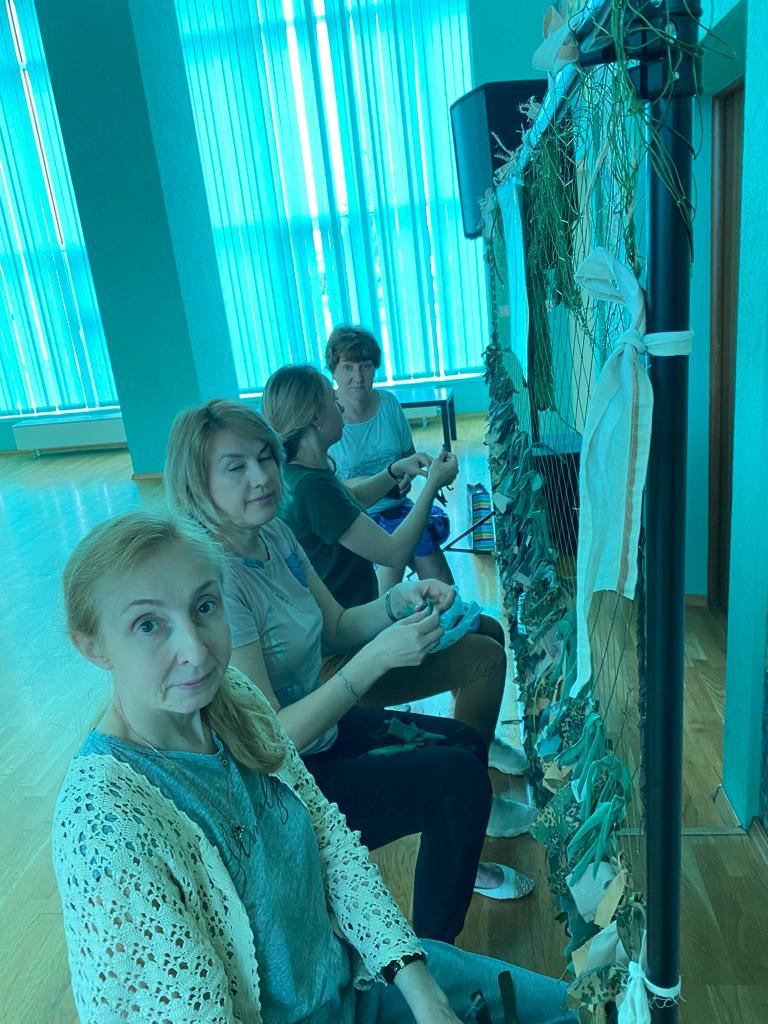 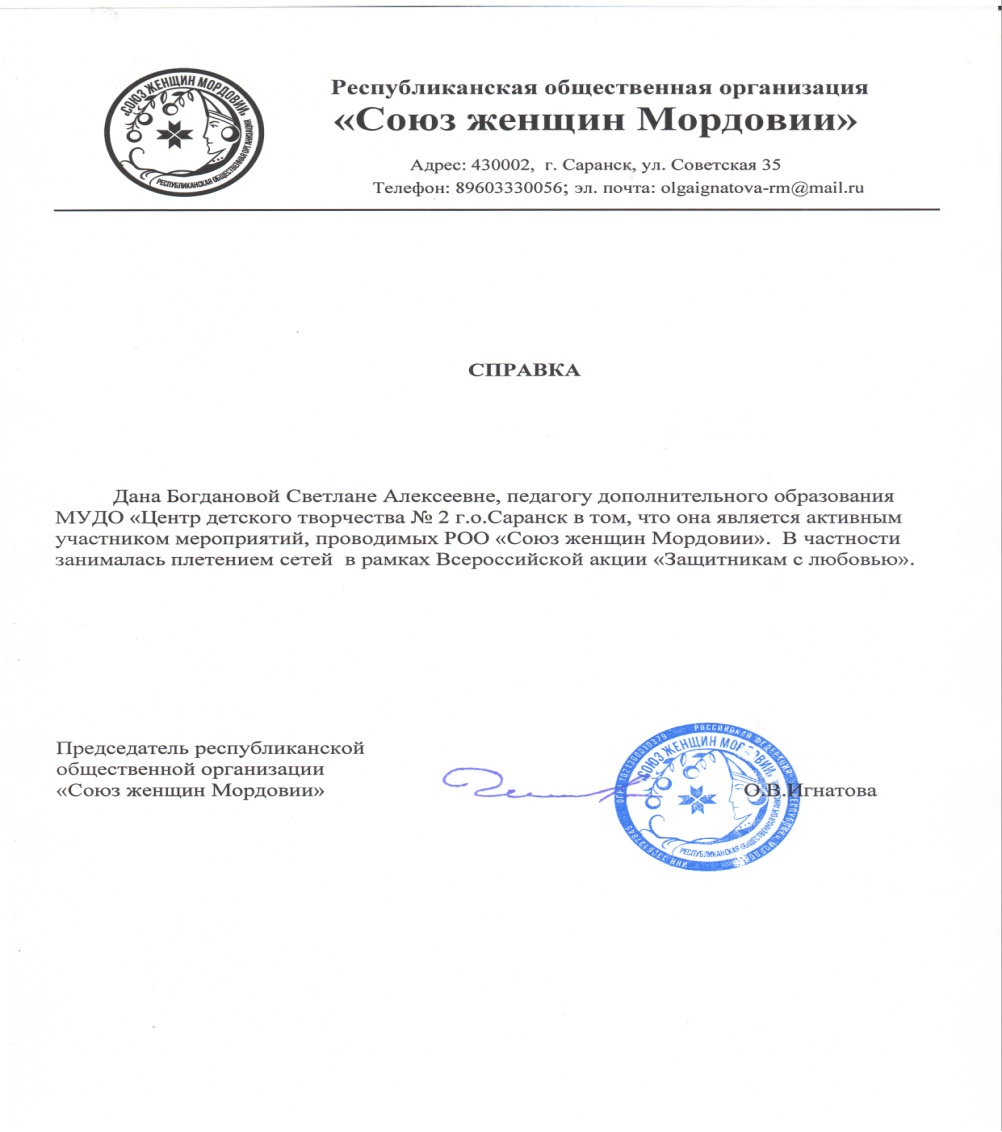 Плетение  маскировочных сетей для участников СВО, май 2023 г.
10. Наставничество
нет
11. Позитивные результаты работы с детьми
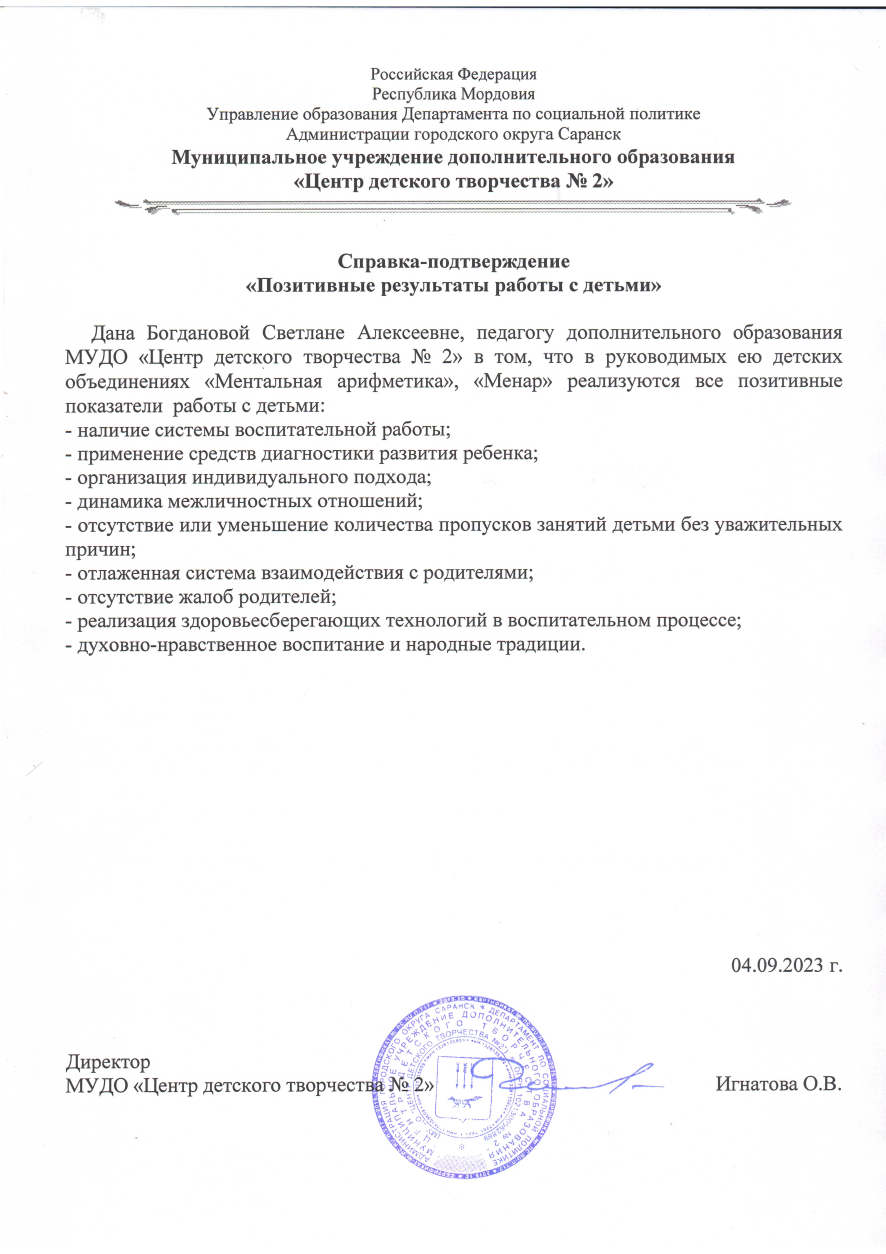 12. Участие педагога в профессиональных конкурсах (муниципальный уровень)
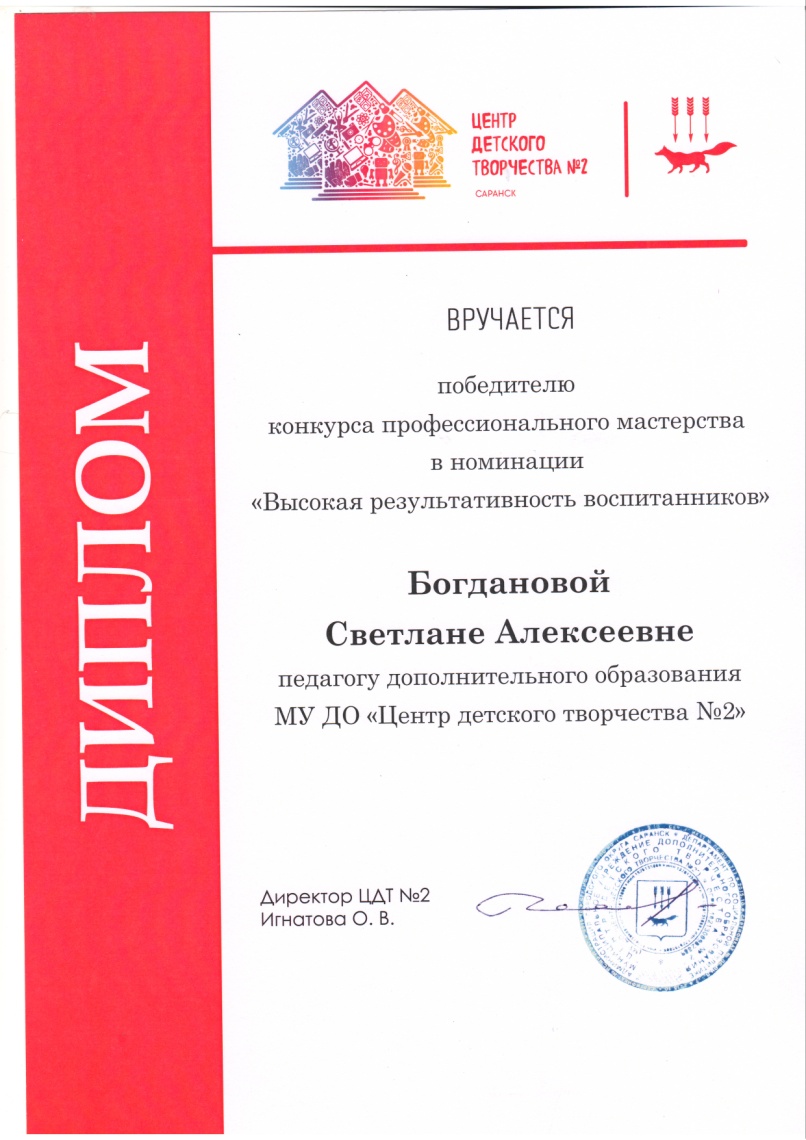 13. Награды и поощренияиз сети Интернет
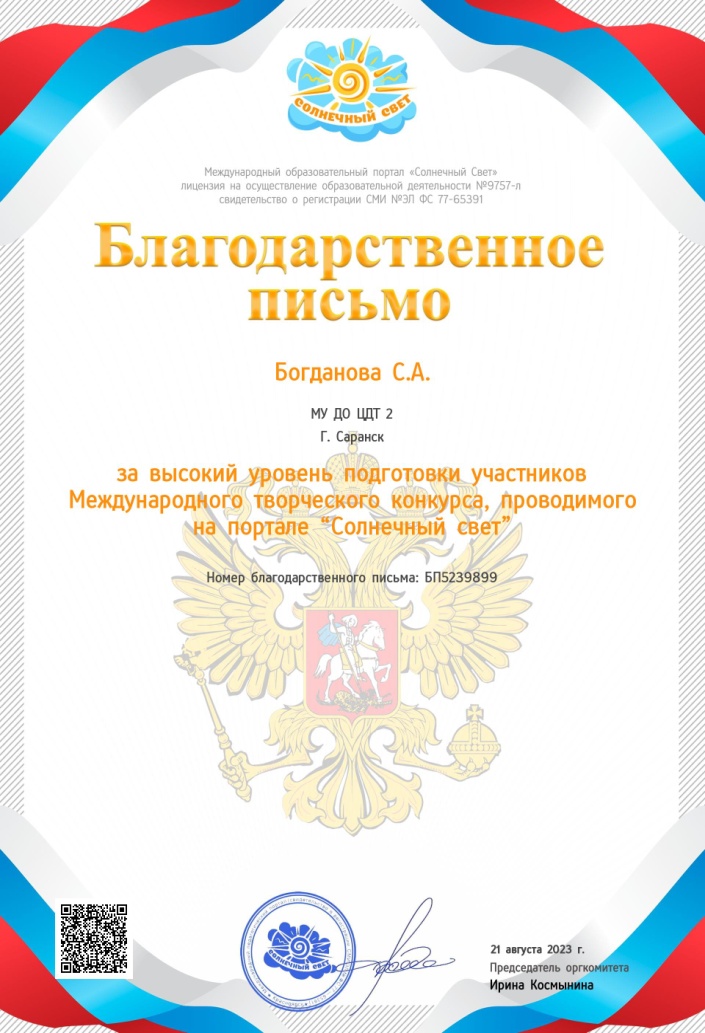 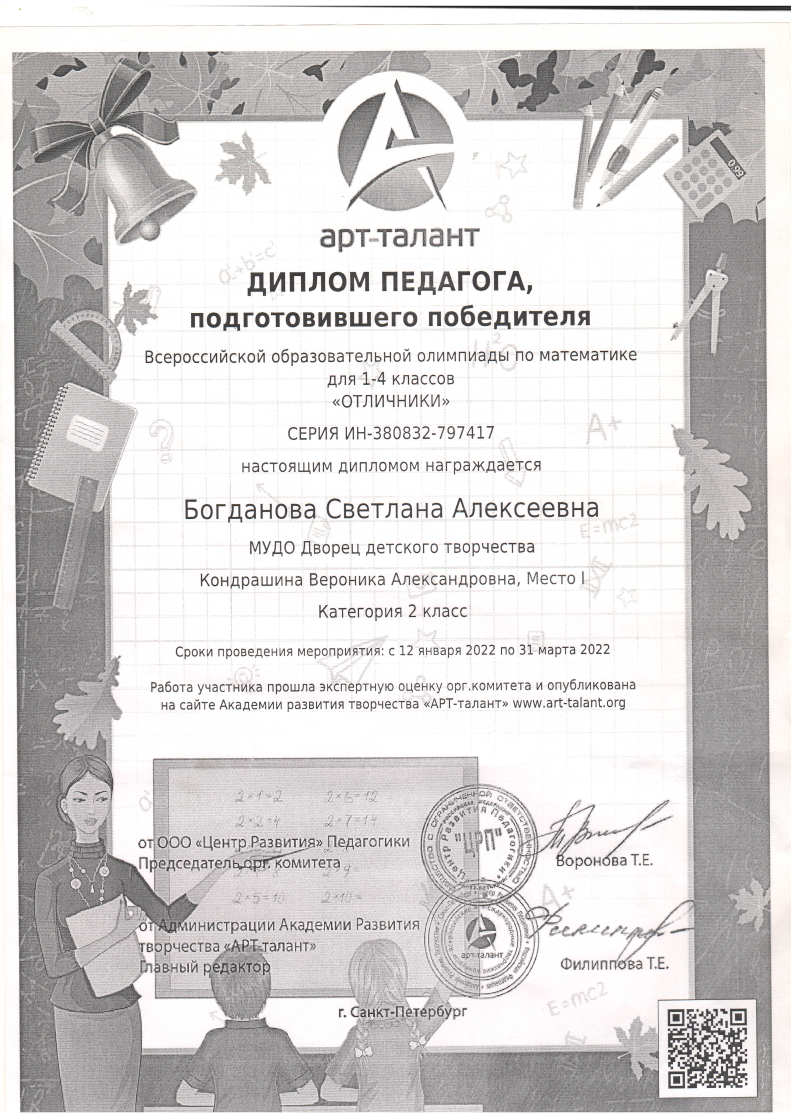 13. Награды и поощрения(муниципальный уровень)
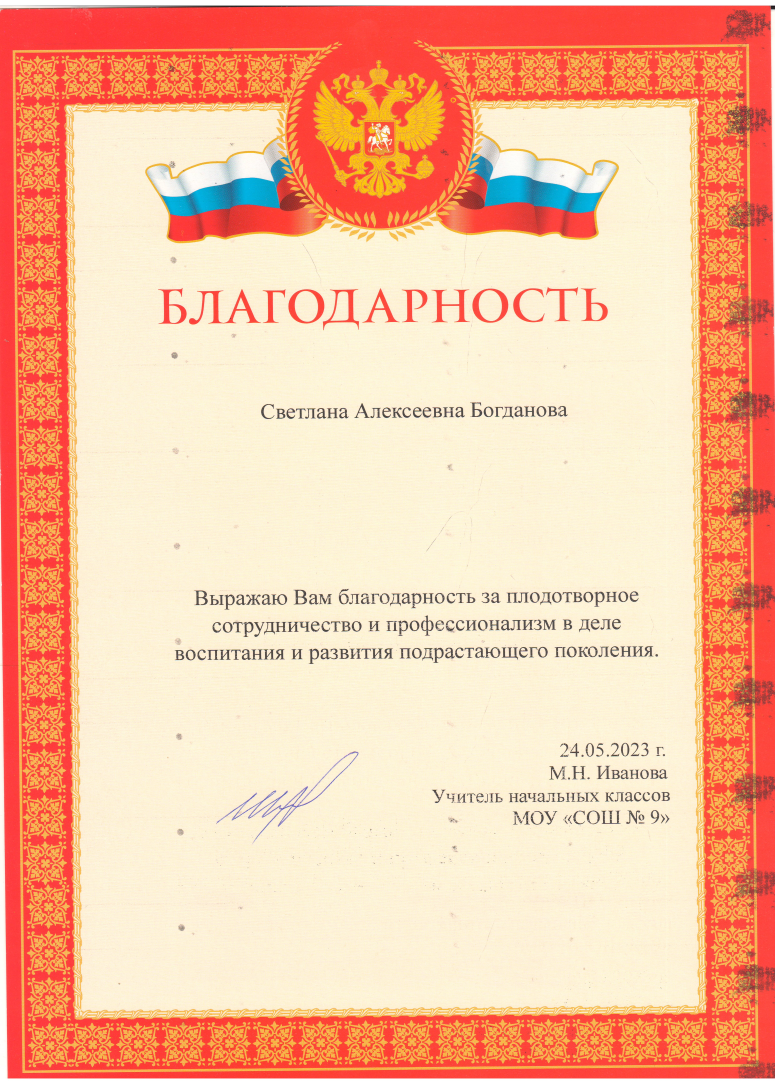 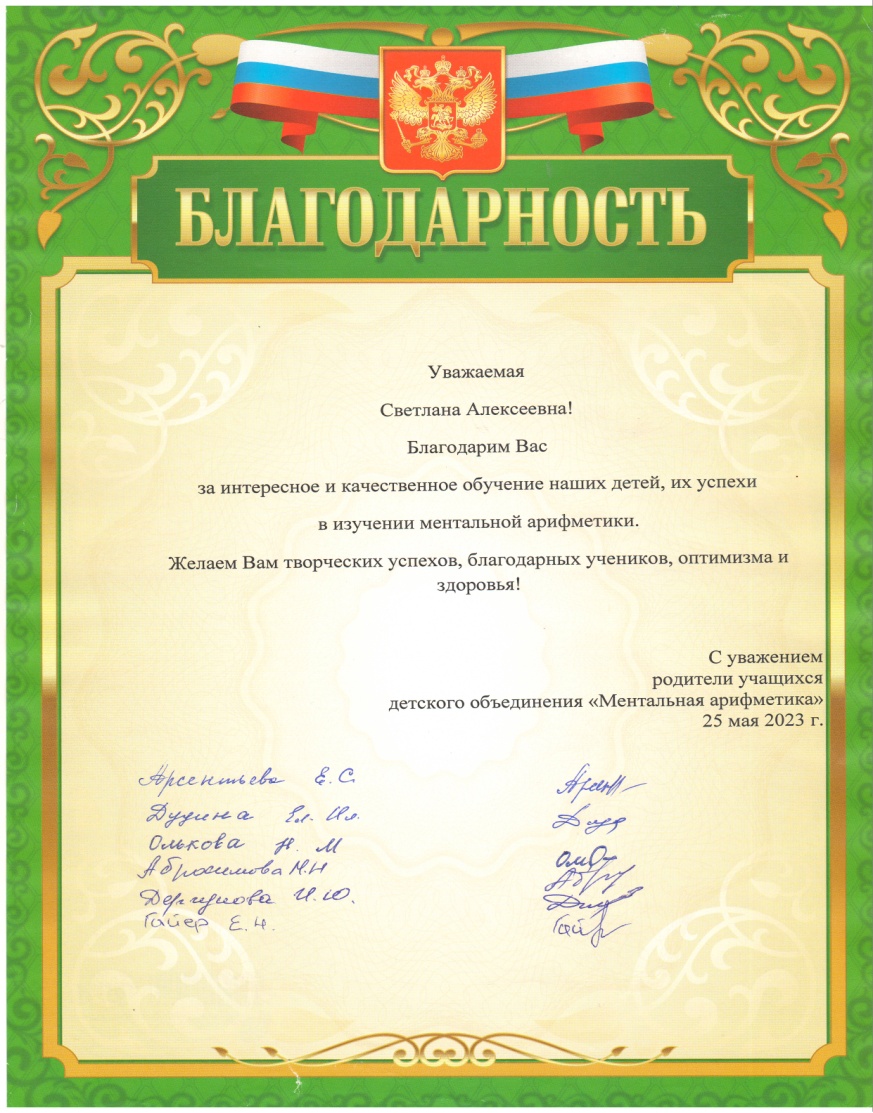